Scaling Agile Projects
Best Practices
@Inflectra  |  #InflectraCon
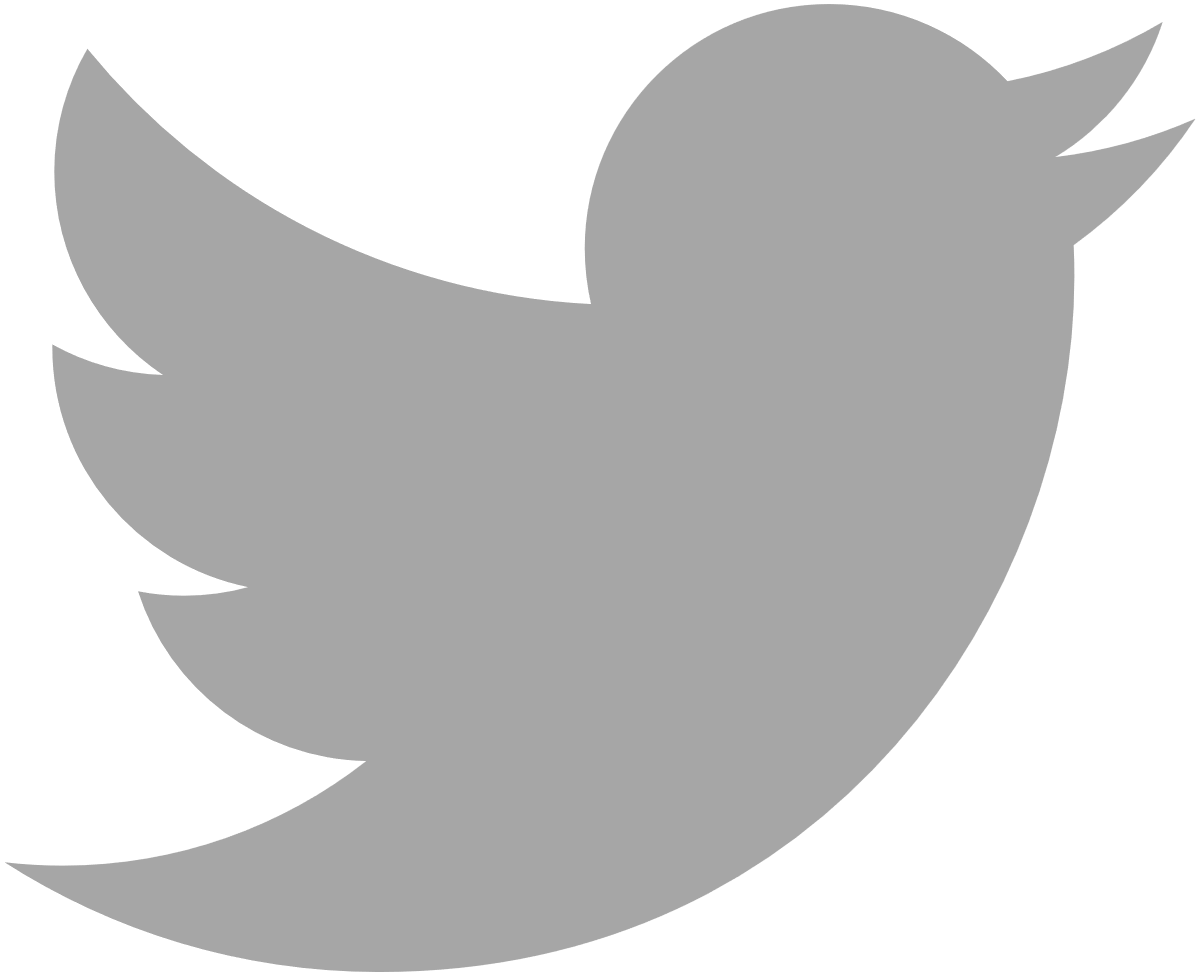 Dr. Sriram Rajagopalan
PhD, MBA, MS, BE
US, Canada, India, Vietnam, Belgium, Ireland, Greece, & Switzerland
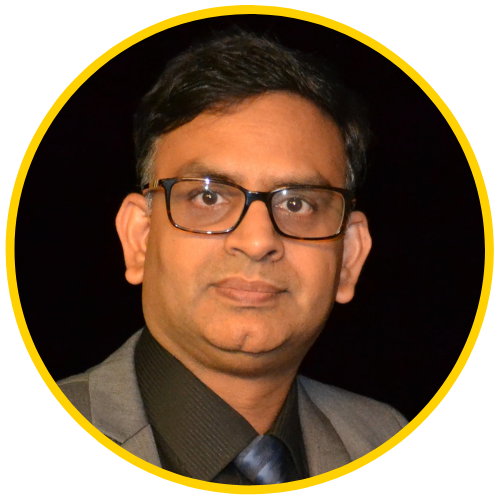 PfMP, PgMP, PMP, SP, RMP, ACP, CSM, CSPO, ACC, CSD, SCT, CSOXP, SSBB, Instructional Designer, Speaker, Writer, and Author
Software Engineer, Team Leader, Business Analyst, Project Manager, Scrum Master, Agile Coach, Director, Vice President
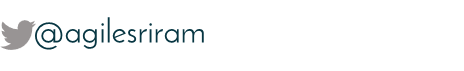 Our Time Today
Review of Ten Commandments
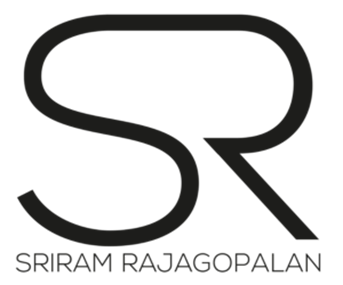 Ten Commandments
Establish Product Roadmap
Engage with Stakeholders gathering & reviewing Requirements
Align functionality based on Strategic Value Alignment
Prioritize and Groom Product Backlog for at least N+2 iterations
Estimate as a team
Increase backlog transparency to justify team-estimates
Use Themes as main goals
Plan for risk in Estimates by limiting hours/day for iteration
Manage the Agile Process
Manage flow and predictable team velocity commitments
Centralize and Accelerate task and testing transparency
Automate creating agile charts
Triage defects without breaking iteration commitments
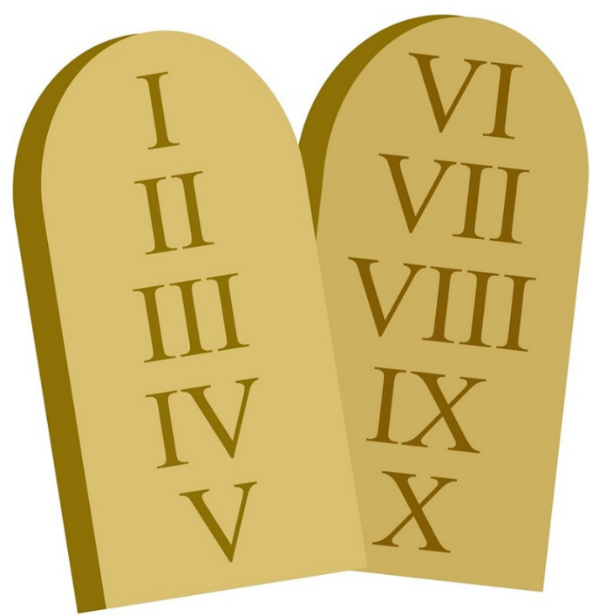 Scaling Agile
Best Practices
Relate to the Essential Needs
More Awesome 
Value
Awesome Value
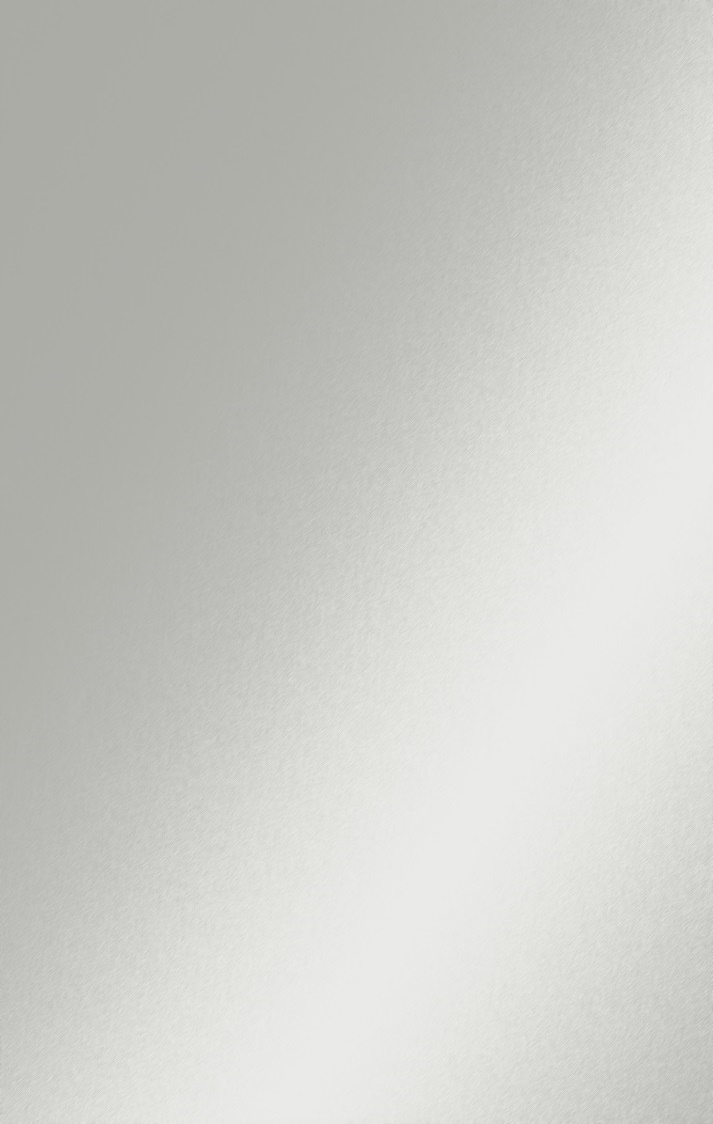 Portfolio
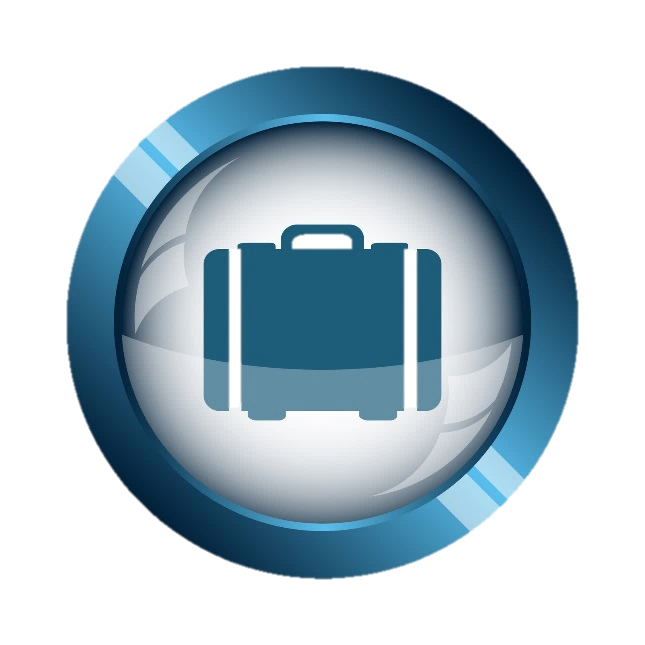 Very Good 
Value
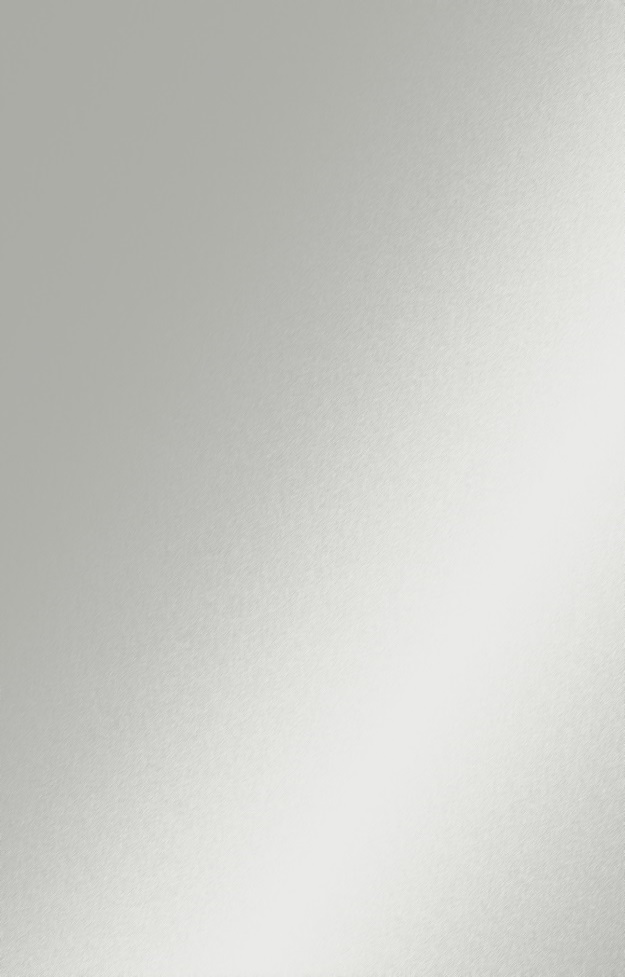 Programs
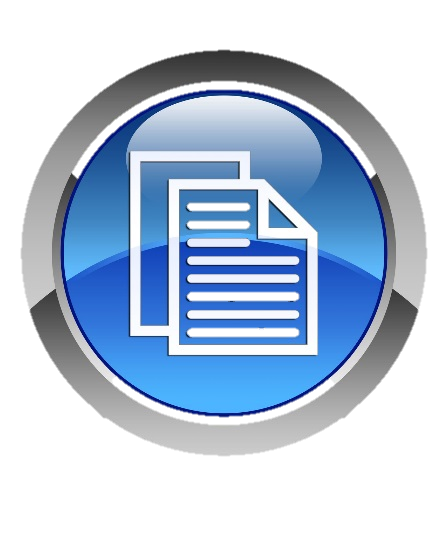 Projects
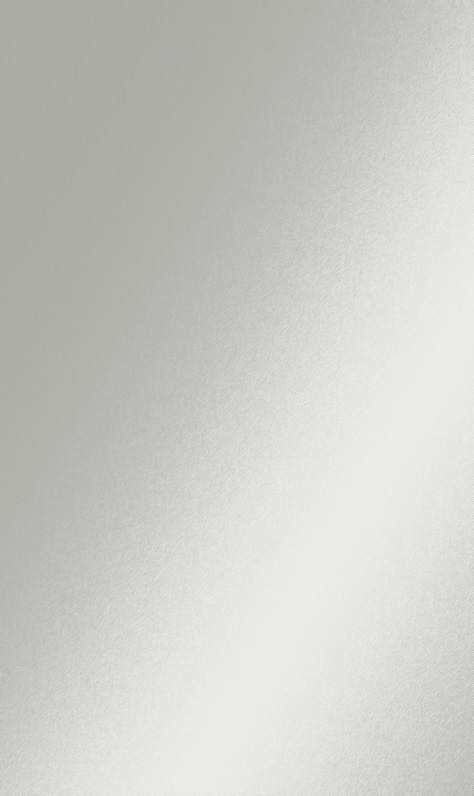 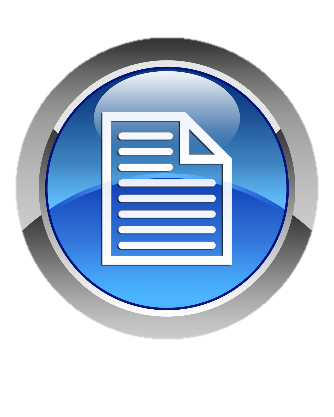 Realized Benefits Meets Strategic Objectives
Outcomes Generate  Benefits
Outputs 
Produce Capabilities
Scaling Agile ISN’T JUST about Requirements
Identifies specific benefits, time period, measures
Justifies decision with formal benefits and future opportunities
Visual view of functionality, dependencies, and milestones
Authorizes the person to manage work and use resources
Scaling Agile ALSO Spans Four Dimensions
People Management
Leadership
Benefit Delivery
Retention
Engineering Architecture
Code Coverage
Requirements Traceability
Quality Improvement
Risk Management
Integration Management
Stakeholder Management
Change Management
Strategy & Value
Product Roadmap
Product Backlog
Customer Satisfaction
Skills and Competencies
Skill & Competency Map
SAFe Coach
Enterprise Coach
Portfolio
Portfolio Manager
Product Manager
Product Owner
Team Coach
SAFe
Kanban
TQM
Lean
Program Manager
Product Manager
Program
TQM
Project Manager
Scrum
Prescriptive Analysis
Management by Project
Engineering Architecture
6σ - GB
Cloud Tools
Big Data
Project
CD
Code Optimization
CI
Cloud Tools
Release Train
XP Practices
TDD
Lean Process
HoQ
BDD
Compliance
ATDD
Automation
Technical
Security
User Experience
Agile Scaling
Responsive Design
Coding Standards
Individual
Enterprise
Team
* For Illustrative Purposes Only
Scaled Agile Framework
Scaled Agile (n.d.). Retrieved from https://www.scaledagile.com/enterprise-solutions/what-is-safe/
Nexus Model
Nexus Framework (n.d.). Retrieved from https://s3.amazonaws.com/scrumorg-website-prod/drupal/2016-09/NexusPoster17x11.pdf
Spotify Model
Spotify Tribe Engineering Model (n.d.) Retrieved from https://medium.com/@media_75624/exploring-key-elements-of-spotifys-agile-scaling-model-471d2a23d7ea
Basics of Scaling Agile
Always start with a strategic MVP
Build an adaptive team culture
Centralize an unified transparent product backlog
Develop an agile methodolgoy that fits
Explore Kaizen mindset
Scaling Agile with SpiraPlan
Always start with a Strategic MVP
Granularity
Big House
2 BR, etc.
Maintainable Home
Dreams
Castles
Various types of Requirements to suit program or project needs
Support for scenario steps and workflow for every type of requirement
Requirements
Package
Component
Time
T0
T10
T50
Building an adaptive team culture starts with stakeholders
Realizes DEEP property with more clarity
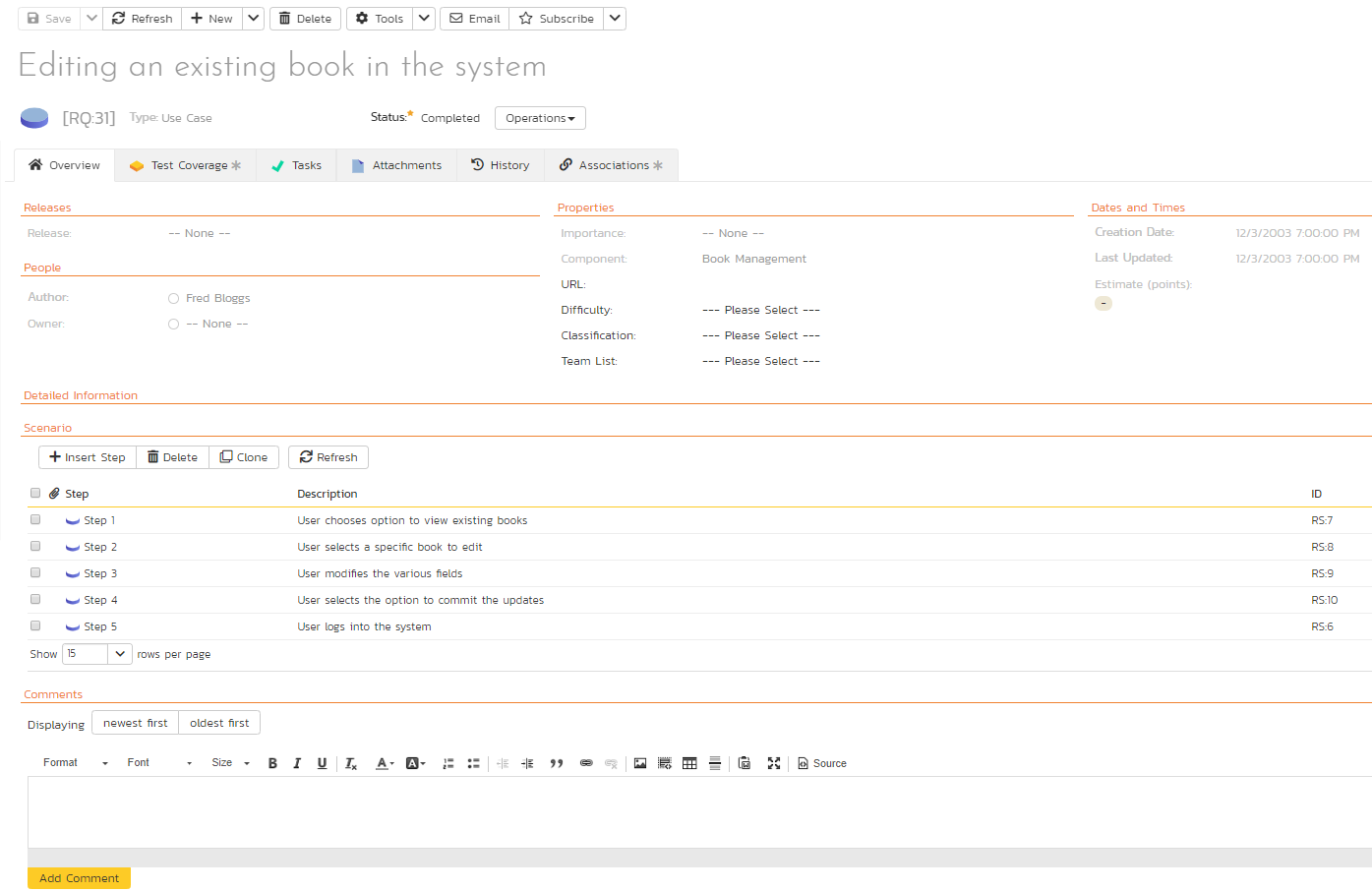 Helps with business value prioritization and alignment
Centralize task and testing transparency
Number of tasks (4) the team has identified to address this requirement
Visibility to fewer tasks and test cases mean trouble!
Number of test cases (4) the team has identified for acceptance testing.
One STOP to More Traceability
Develop an Agile methodology that fits You!
Several workflows
Product Specific Management
Custom Options
Custom Notifications
Risk Management
Numerous System Configs
Report Config Options
Numerous Integration Options
Explore Kaizen Mindset
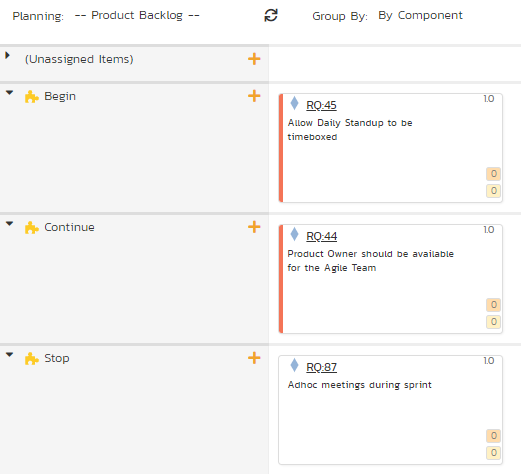 Plan Releases and Iterations managing flow as lessons are learned
Manage a project for retrospectives to increase productivity
Explore Kaizen Mindset
Identify and address risks before risk manages your project!
Summary
Always Start with a Strategic MVP
Build adaptive team culture with stakeholders
Centralize task and testing transparency
Develop an agile methodology that fits you
Explore Kaizen Mindset